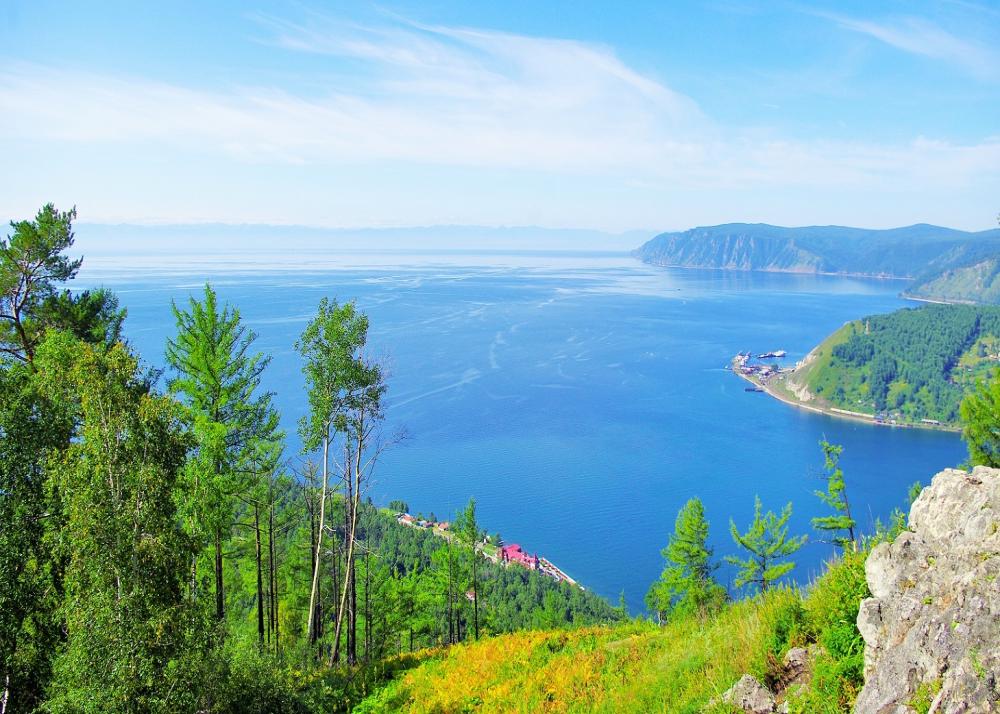 ОЗЕРОБАЙКАЛ
РОССИЯ
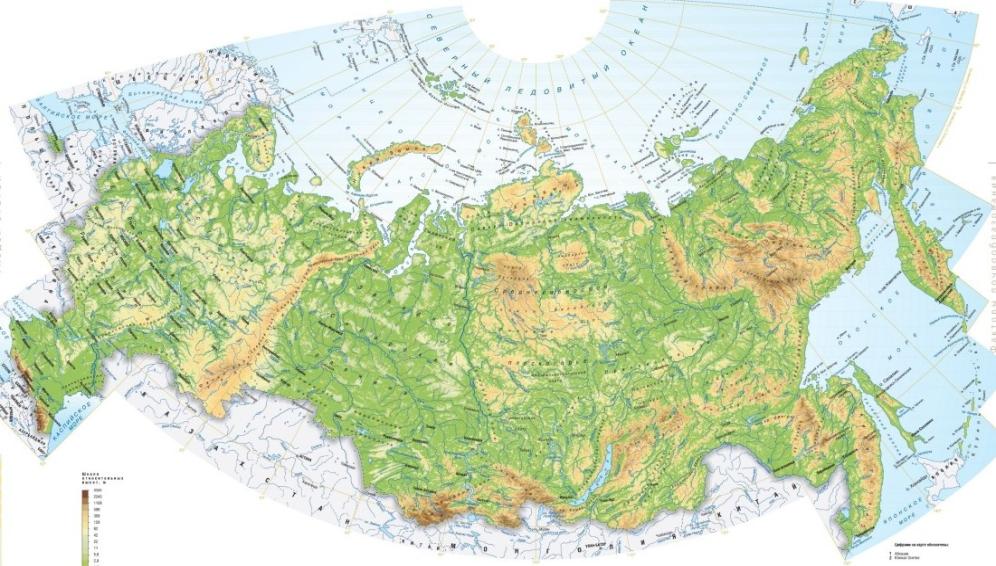 БАЙКАЛ - самое большое, самое древнее, самое глубокое озеро планеты
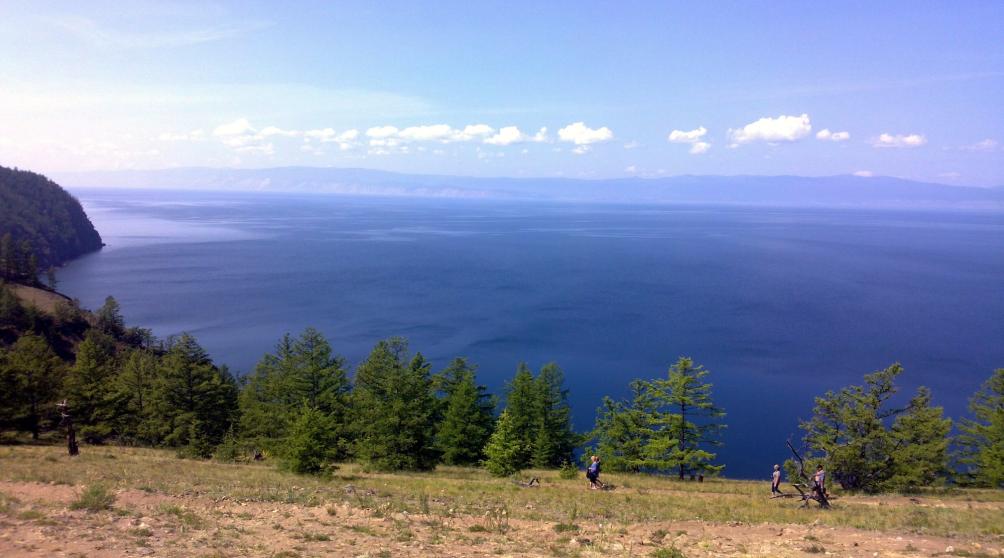 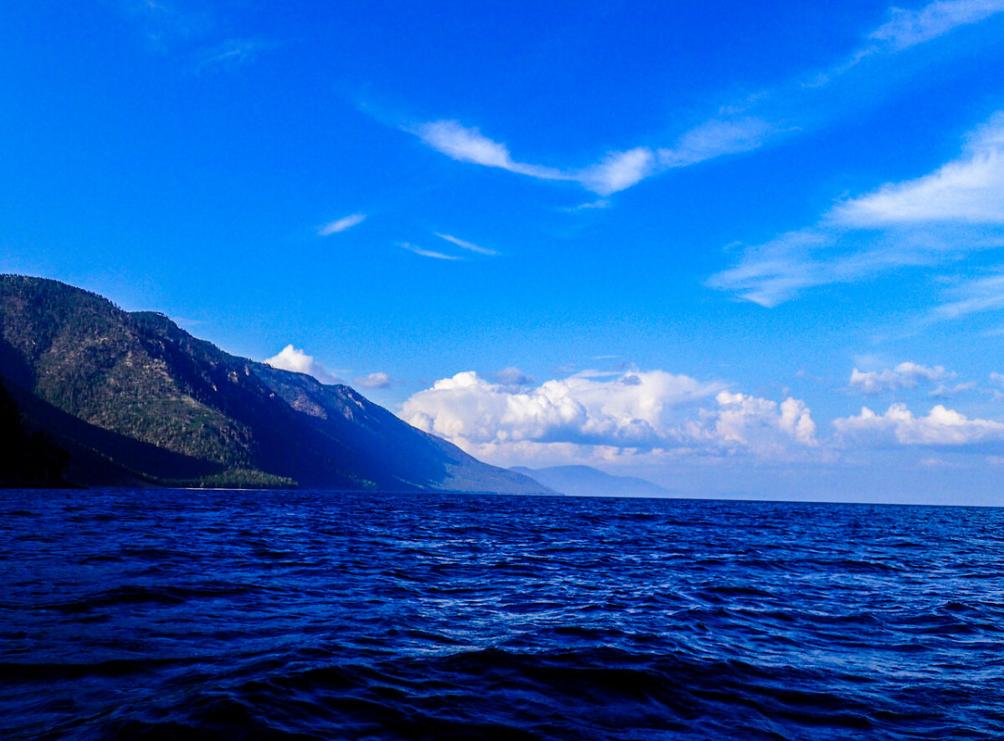 Байкал– настоящий старик – появилось около 30 миллионов лет назад. В результате землетрясения между горными хребтами образовался разлом. Снег, дождь и горные реки тысячи лет наполняли его водой. Байкал – горное озеро.
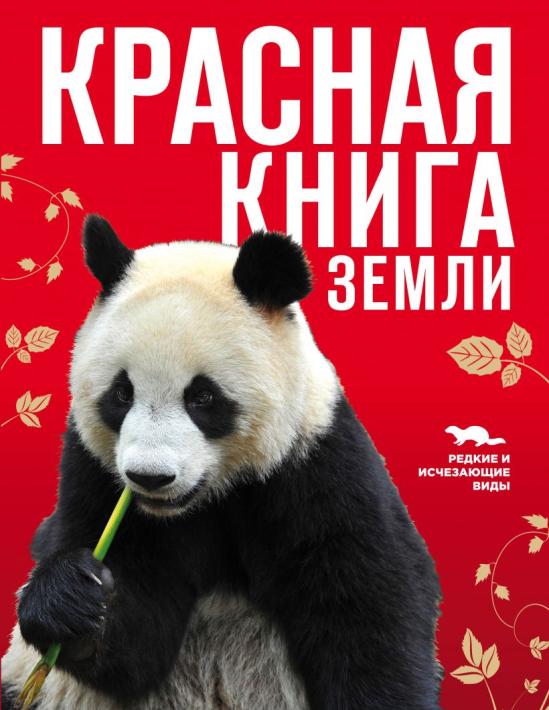 Редкие и исчезающие виды
Река Ангара
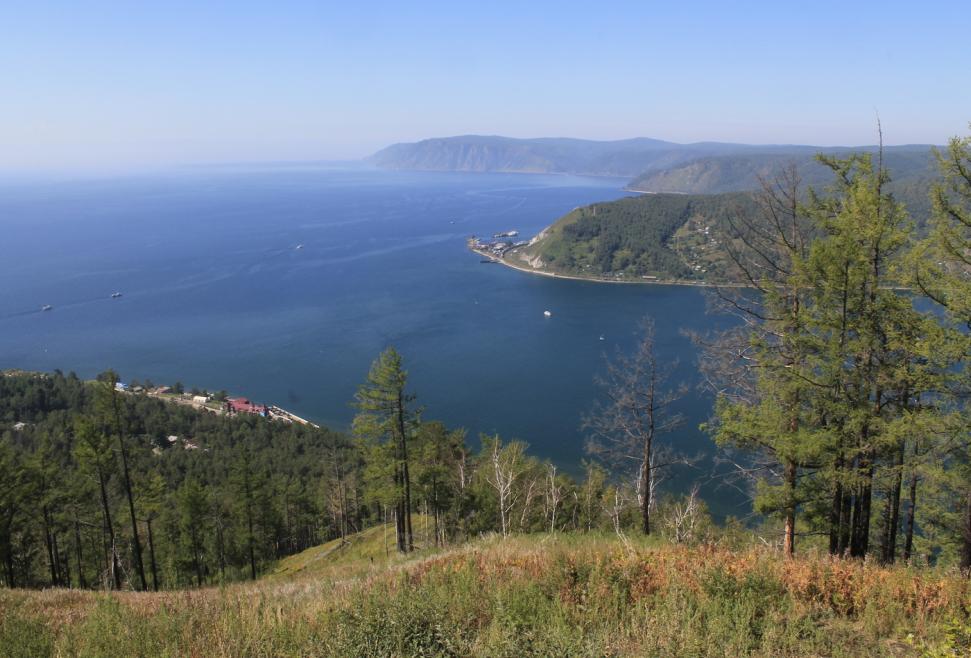 Очищаем воду!!!
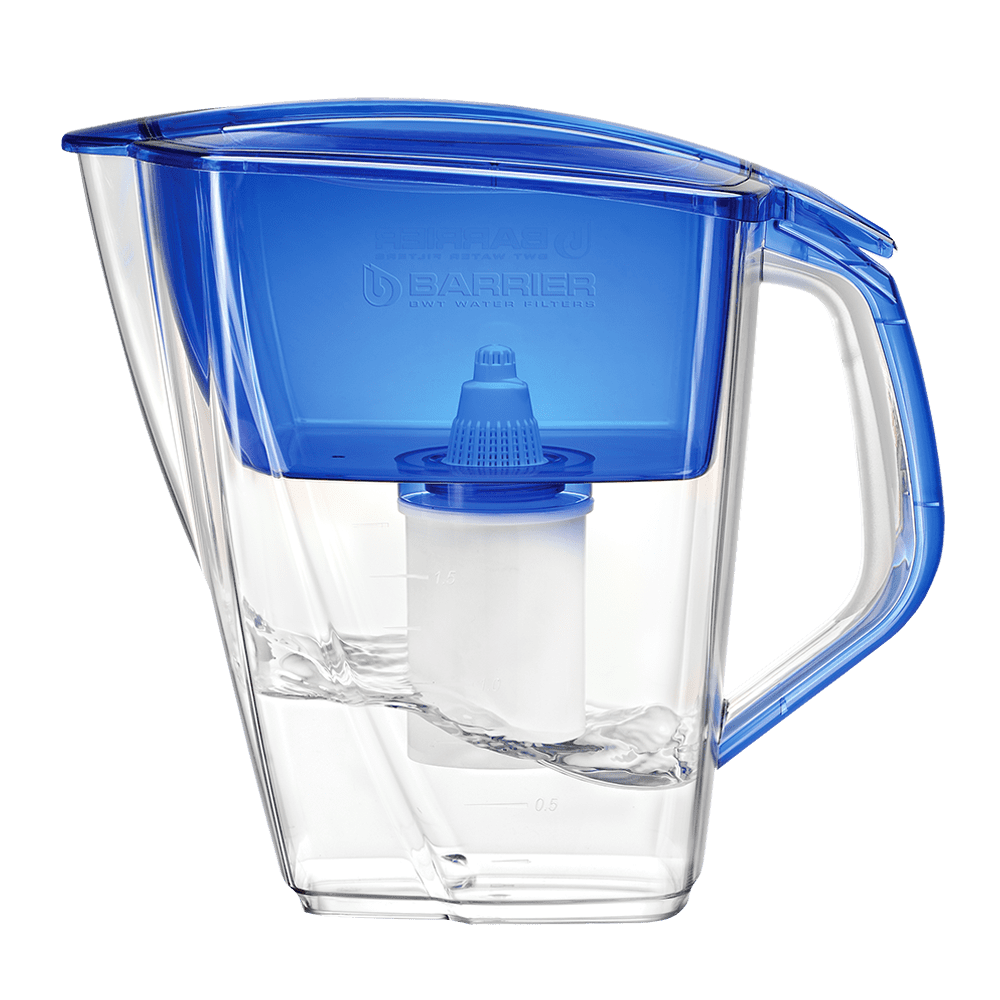 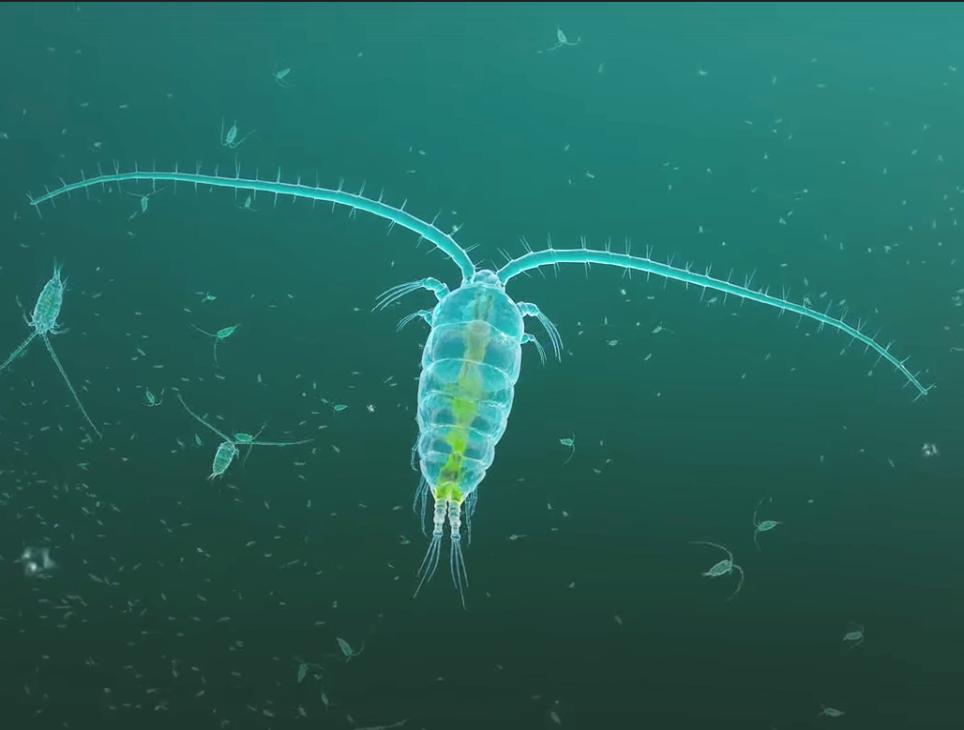 Эпишура
Байкал – богатое озеро. В этих местах обитает более  2000 видов растений и животных, которые не встречаются больше нигде на планете.
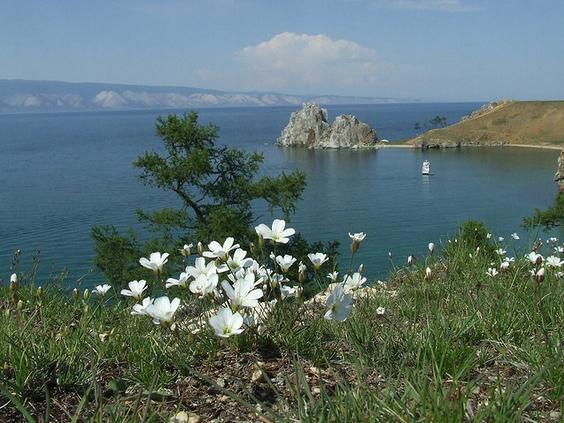 Осётр байкальский
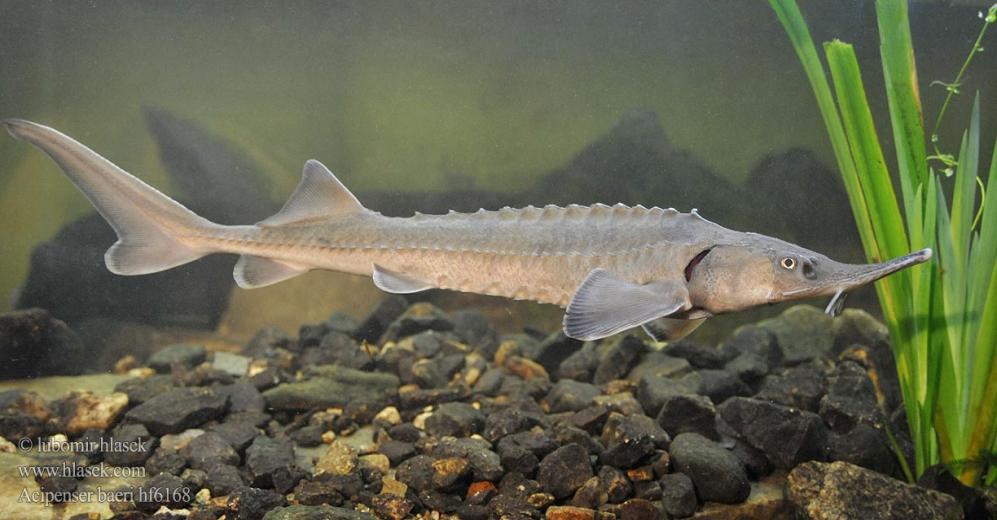 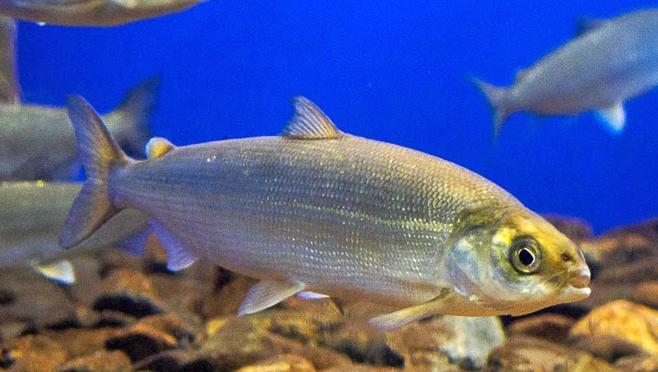 Байкальский омуль
Хариус
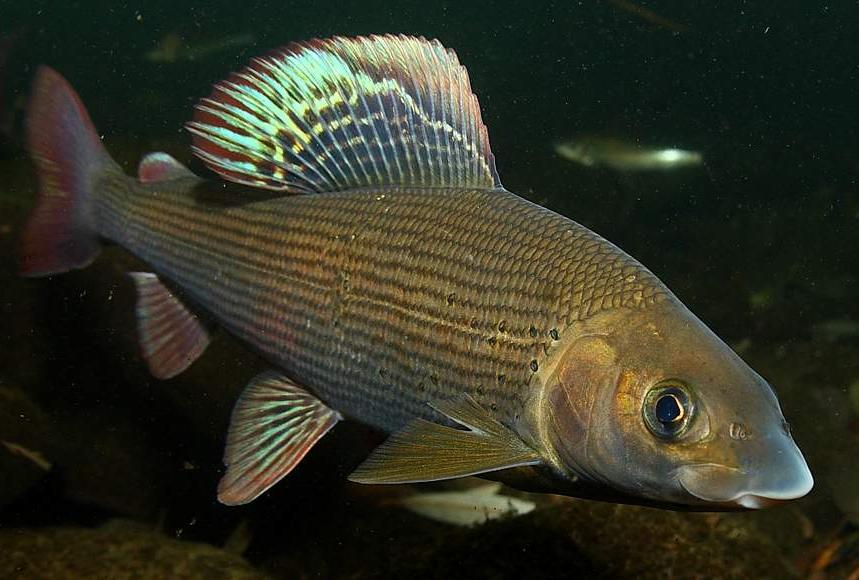 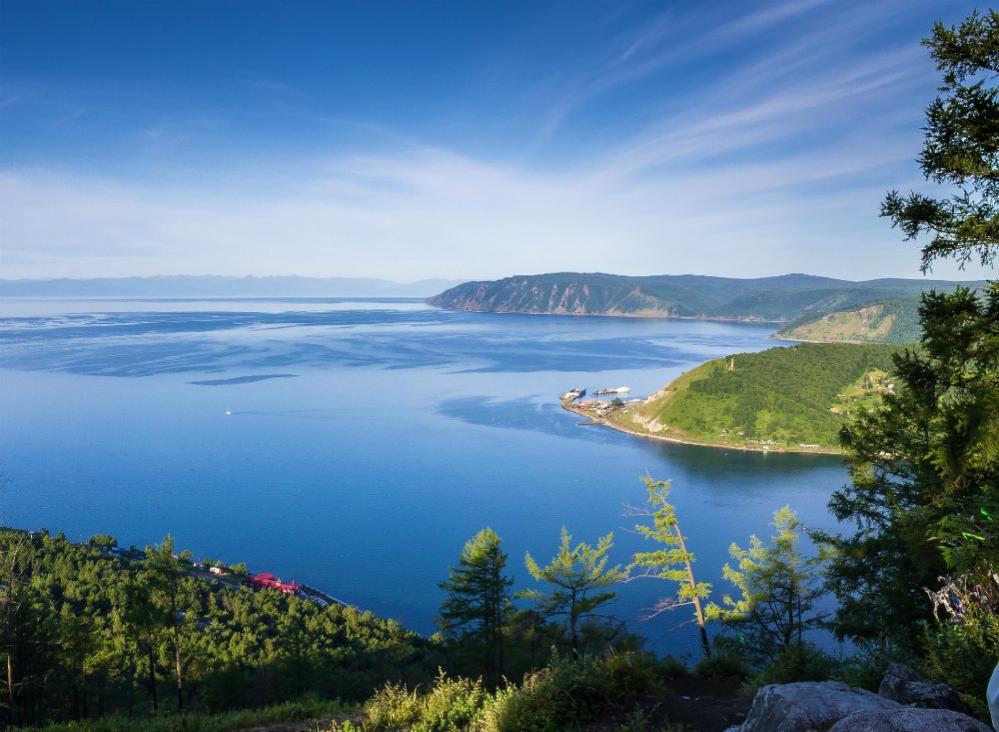 Рыбки в озере живут
Вверх и вниз они снуют
По команде «раз, два, три»
Выпускают пузыри.
И кружатся, и шалят,
И хвостами шевелят.
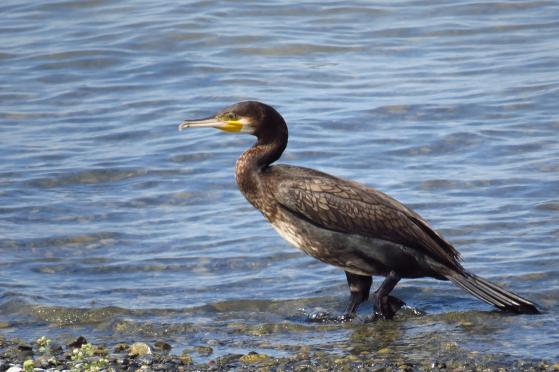 Баклан
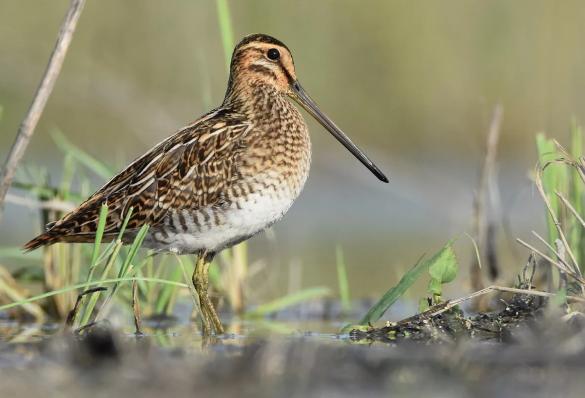 Бекас
Птицы
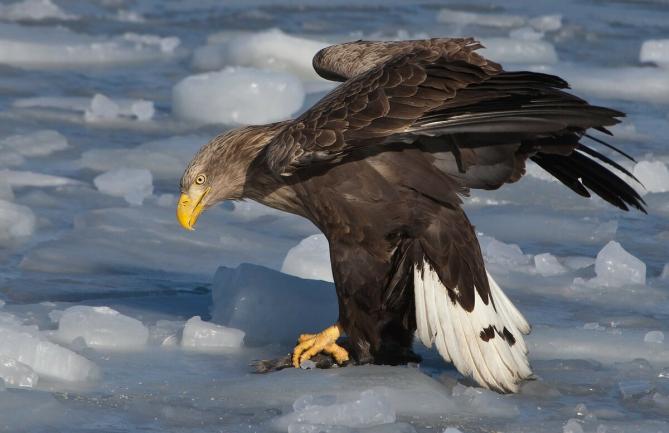 Белохвостыйорлан
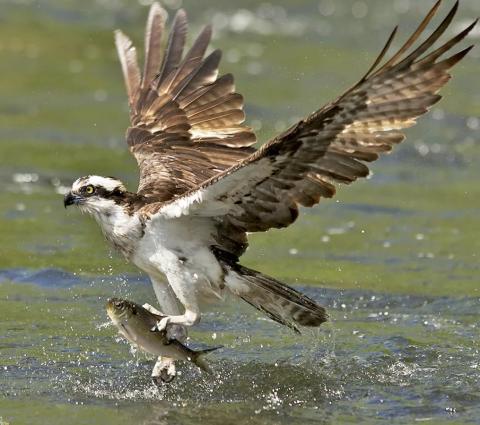 Скопа
Здесь живет необыкновенное млекопитающее – байкальская нерпа.Это родственник северных тюленей. Ученые считают, что попала она сюда по реке Лене миллионы лет назад, когда горы располагались по-другому.
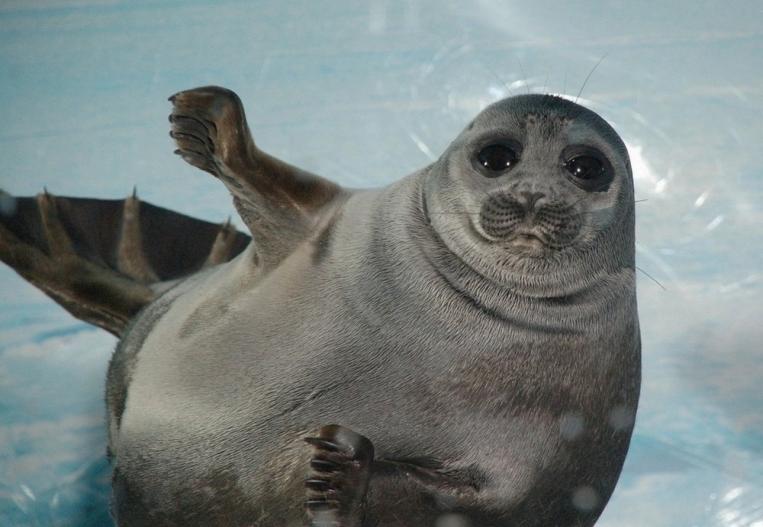 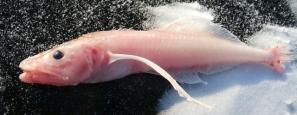 Байкал – край суровый. Зима длинная, озеро замерзает, а толщина льда  достигает до 2-х метров. Нелегко приходится нерпе. Она следит, чтобы не замерзали «окошки-продухи». Постоянно выныривает из них.
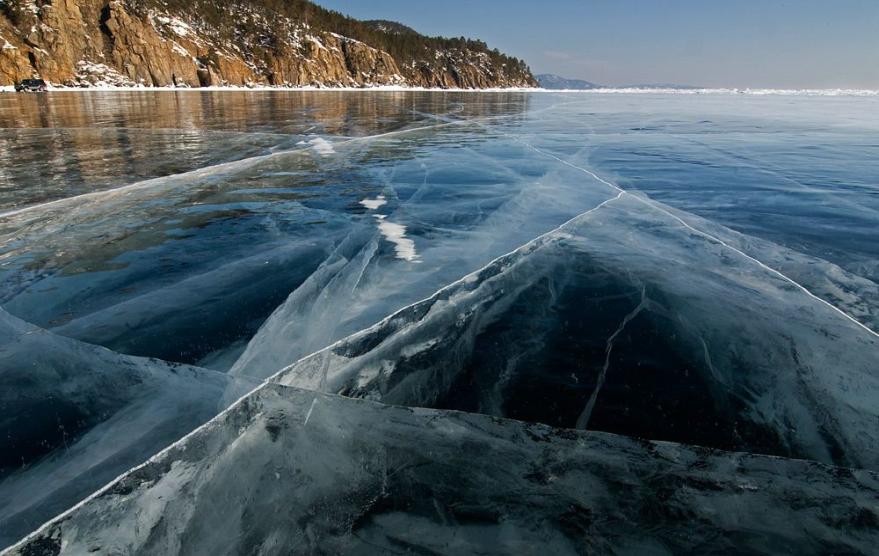 Нерпа
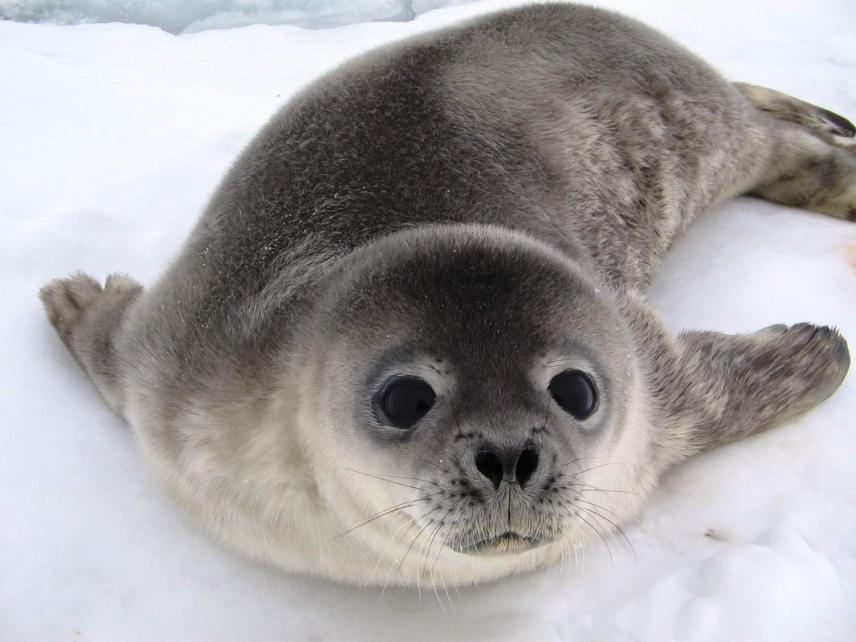 Байкальская нерпа.
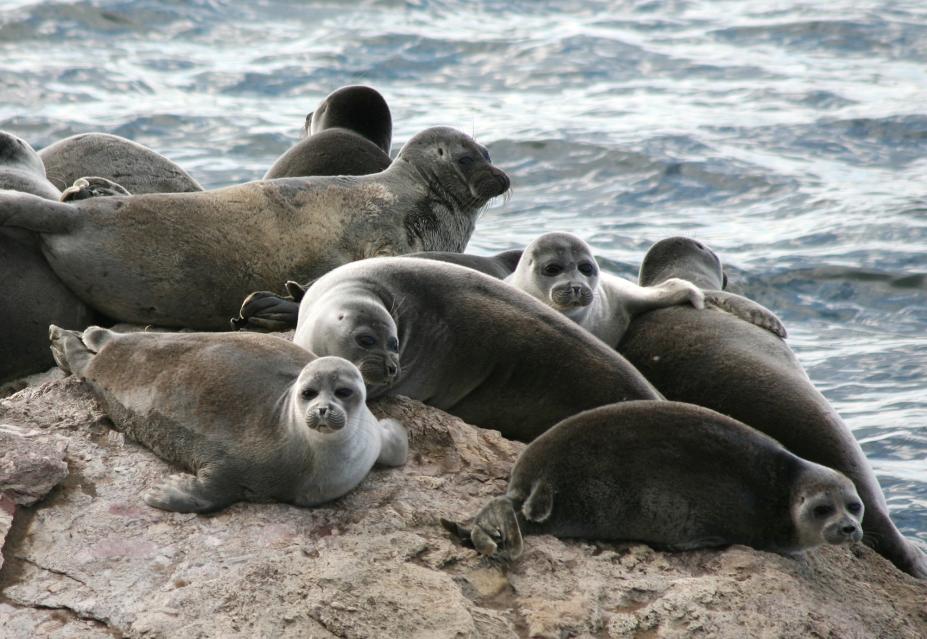 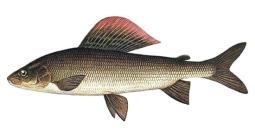 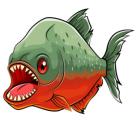 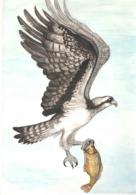 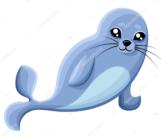 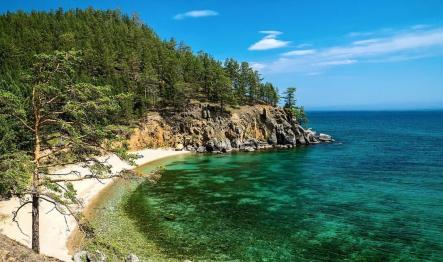 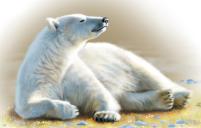 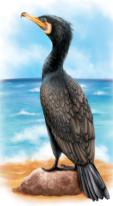 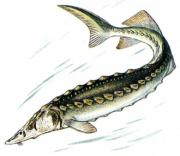 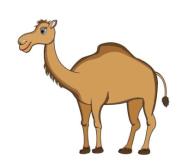 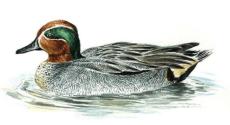 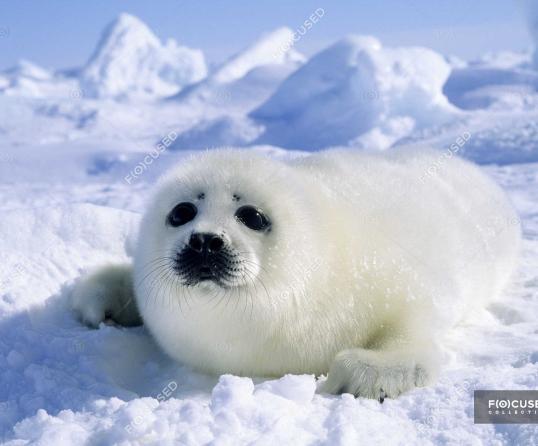 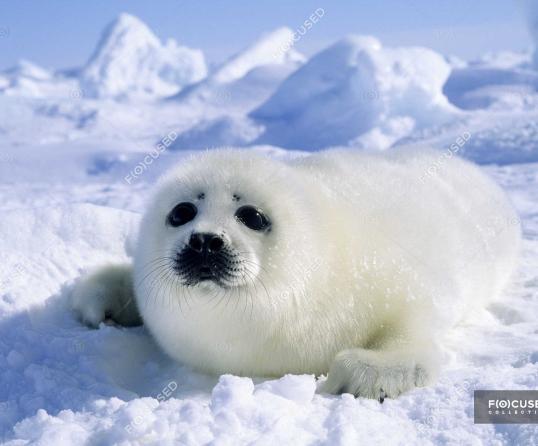